Computational Geometry
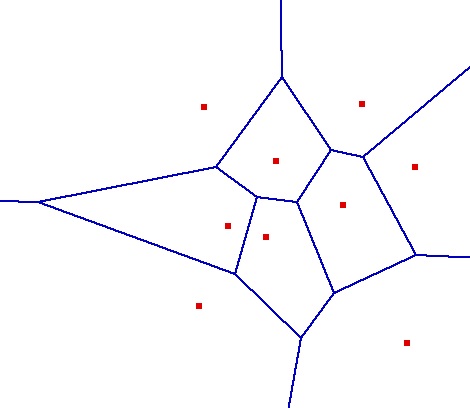 Voronoi Diagrams and Their Applications
Michael Goodrich


with slides from Carola Wenk and Rodrigo I. Silveira
1
Voronoi Diagram(Dirichlet Tesselation)
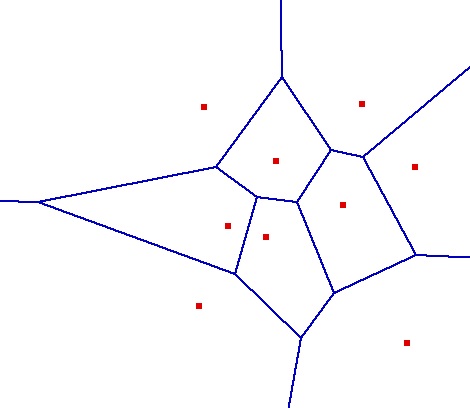 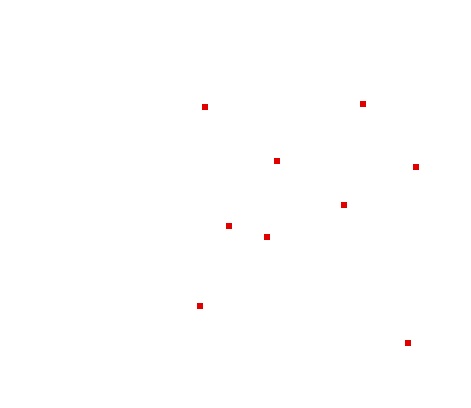 2
Bisectors
r
q
p
s
q
p
3
Voronoi cell
pj
pi
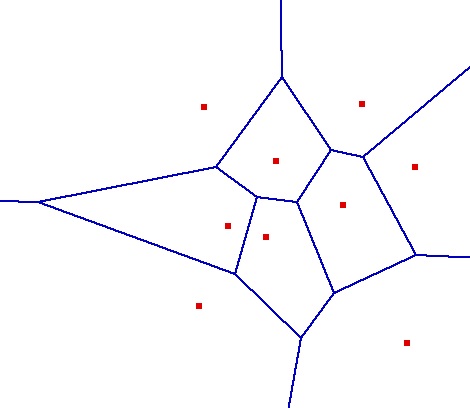 4
Voronoi Diagram
Add vertex at infinity
5
Properties
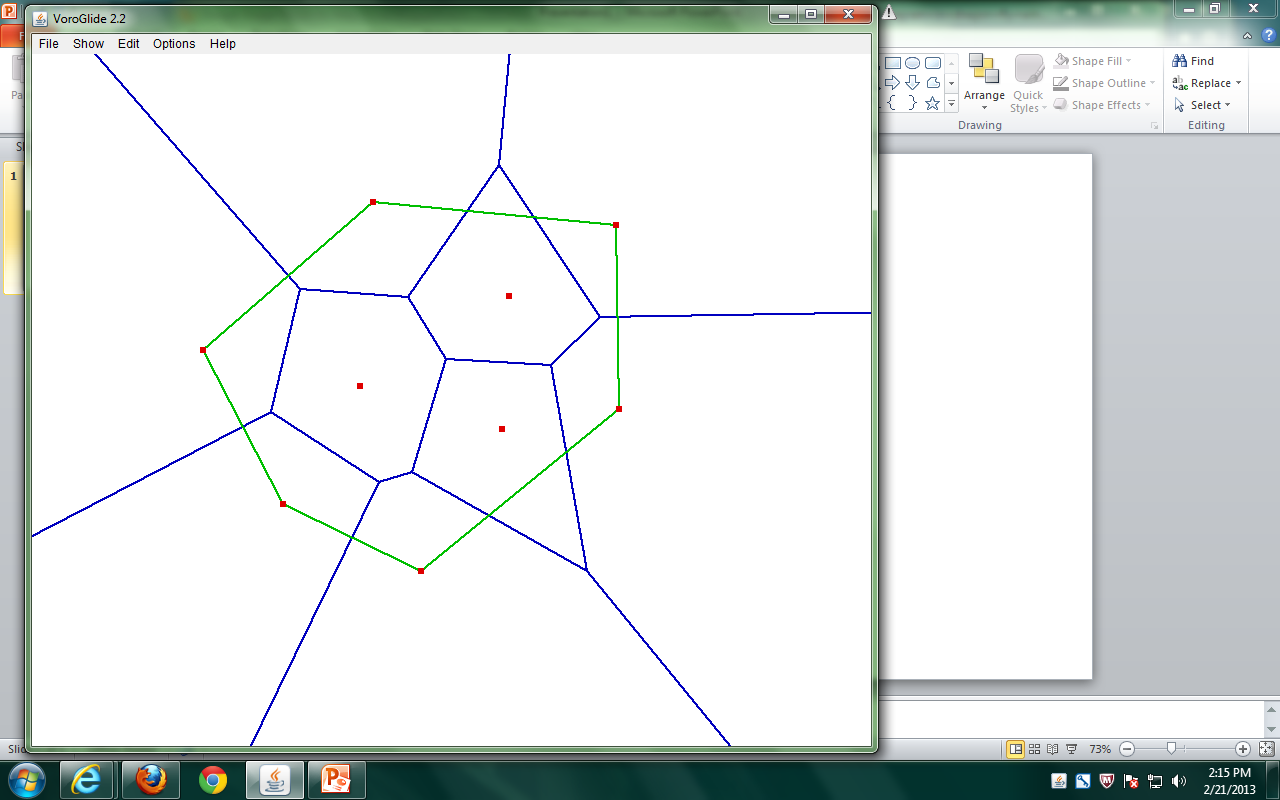 Site with bounded Voronoi cell
Site with unbounded Voronoi cell
Smaller empty disk centered  on Voronoi edge
Larger empty disk centered on Voronoi vertex
6
Applications of Voronoi Diagrams
7
What can you do with a Voronoi diagram?
All sort of things!
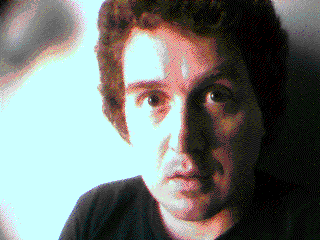 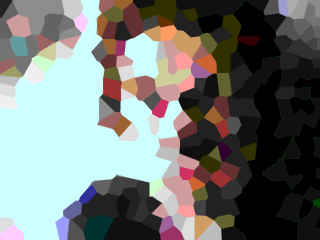 Source: http://www.ics.uci.edu/~eppstein/vorpic.html
8
[Speaker Notes: Image processing / compression.]
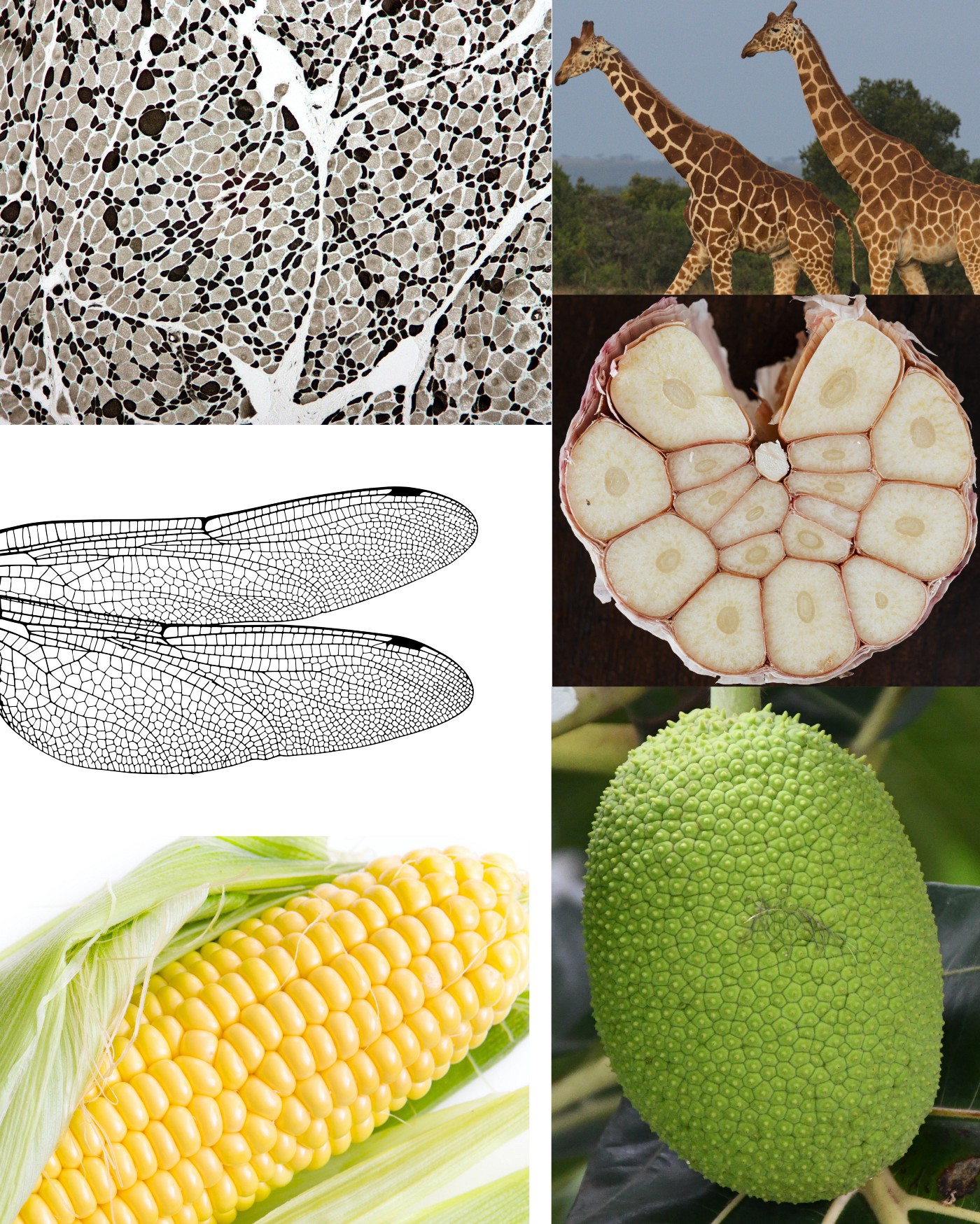 Voronoi Diagrams in Nature
Models for territories, spreading, or growth
From top-left to bottom-right: 
muscle cross-section
giraffes coat patterns
wings of a dragonfly
garlic bulb
corn cob
jackfruits
Image from 
https://towardsdatascience.com/the-fascinating-world-of-voronoi-diagrams-da8fc700fa1b
What other useful things can you do with a Voronoi diagram?
Already mentioned a few applications
Find nearest… hospital, restaurant, gas station,...
10
[Speaker Notes: Most traditional motivation in CG literature: find nearest post office]
Facility location
Determine a location to maximize distance to its “competition”
Find largest empty circle

Must be centeredat a vertex of the Voronoi 
diagram
11
[Speaker Notes: Ask how the VD can help us to find the largest empty circle?

Simplification: I am assuming the center lies inside in the hull of the sites.
Otherwise, if it can lie on the hull boundary, we also have to consider placing the center of the circle on Voronoi edges.

Note that the circle shown is the largest one with center in the part of the VD shown… there is actually a larger one on the top left, but its center falls outside the picture.]
Coverage in sensor networks
Sensor network
Sensors distributedin an area to monitor somecondition
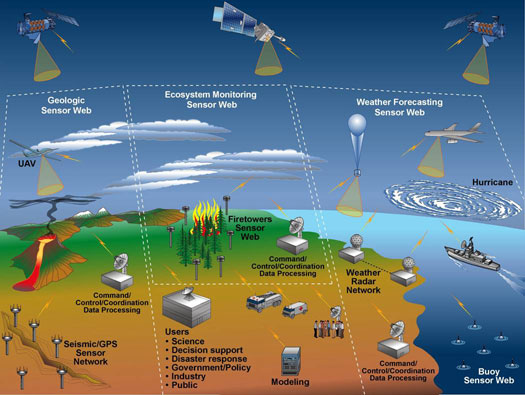 Source: http://seamonster.jun.alaska.edu/lemon/pages/tech_sensorweb.html
12
[Speaker Notes: A wireless sensor network (WSN) consists of spatially distributed autonomous sensors to cooperatively monitor physical or environmental conditions, such as temperature, sound, vibration,pressure, motion or pollutants.[1][2] The development of wireless sensor networks was motivated by military applications such as battlefield surveillance. They are now used in many industrial and civilian application areas, including industrial process monitoring and control, machine health monitoring[3], environment and habitat monitoring, healthcare applications, home automation, and traffic control.[1][4]

About the picture: A conceptual view of a large, multi-layer,multi-purpose, wireless sensor web.

UAV: Unmanned aerial vehicle]
Coverage in sensor networks
Given: locations of sensors
Problem: Do they cover the whole area?
Assume sensors have a fixed coverage range
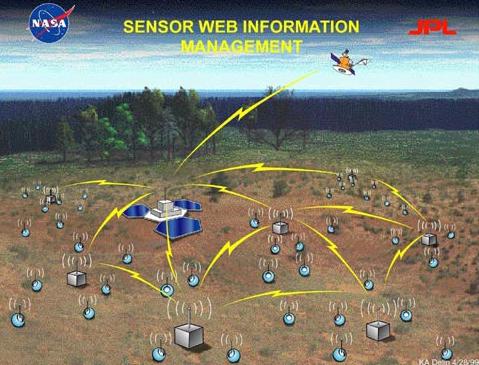 Solution: Look for largest empty disk, check its radius
13
[Speaker Notes: One important remark: in addition to checking the vertices of the VD, we must check:
Intersections of the VD with the black box (area of interset)
The corners of the black box

If sensors can have different range, we can use a weighted Voronoi diagram (the weight is the radius, or the squared radius, or something like that). 

From Aurenhammer’s: These are also called power diagrams, and use the “distance function” pow(x,B(a, r)) = ||x − a||2 − r2.
A nice geometric interpretation is the following. For positive weights, a weighted site p can be viewed as a sphere with center p and radius
sqrt(w(p)). For a point x outside this sphere, pow(x; p) > 0, and Sqrt(pow(x; p)) expresses the distance of x to the touching point of a line tangent to the sphere and through x.]
Building metro stations
Where to place stations for metro line?
People commuting to CBD terminal

People can also
Walk
4.4 km/h +
35% correction
Take bus
Some avg speed
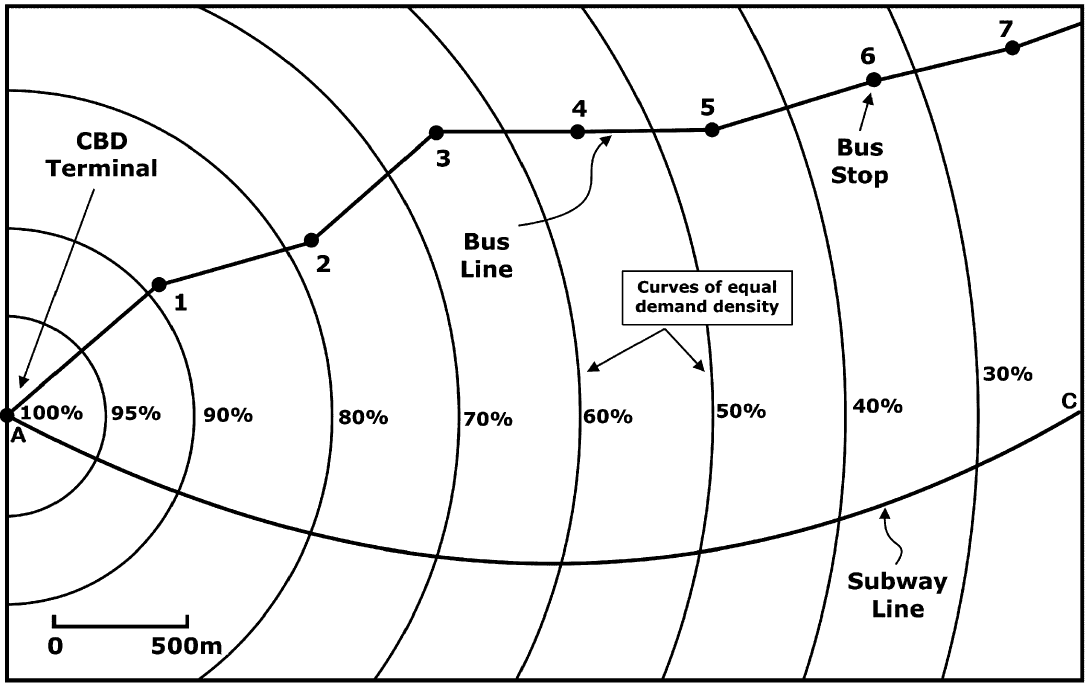 Source: Novaes et al (2009). DOI:10.1016/j.cor.2007.07.004
14
[Speaker Notes: The context is more complicated, they actually want to find the best locations in order to maximize the area of the city that will use the metro.
They take into account that the more stations you have, the longer the metro journey takes, so people may prefer to walk or take a bus if there are too many stations on the way to the CBD terminal.
CBD=Center Business District]
Building metro stations
Weighted Voronoi Diagram
Distance function is not Euclidean anymore
distw(p,site)=(1/w) dist(p,s)
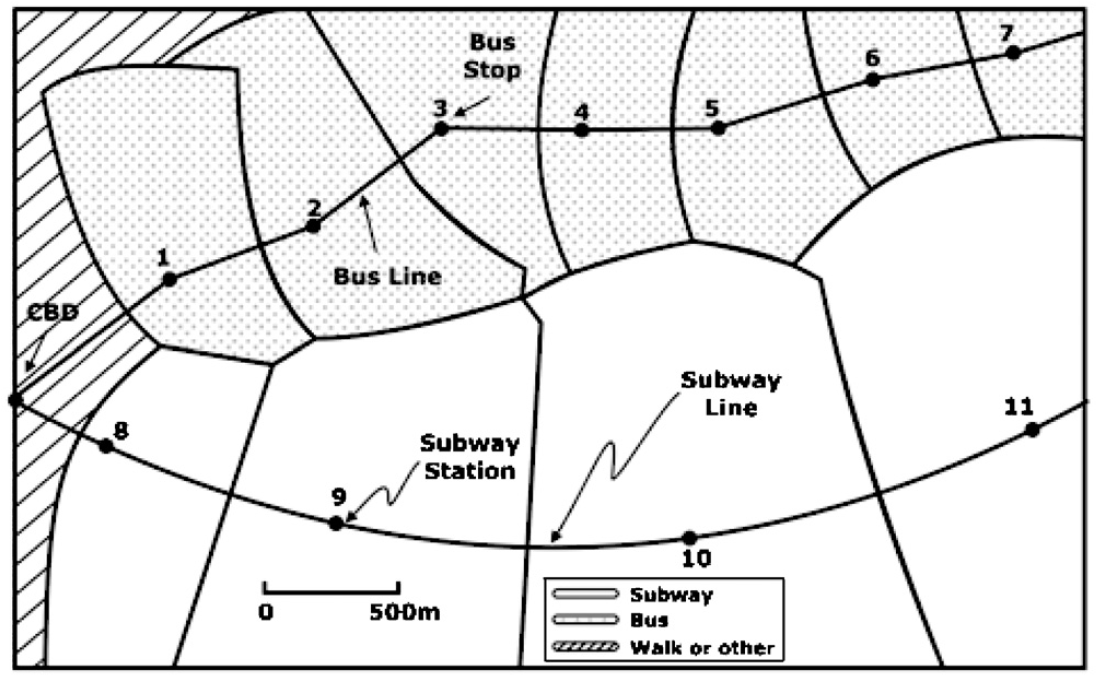 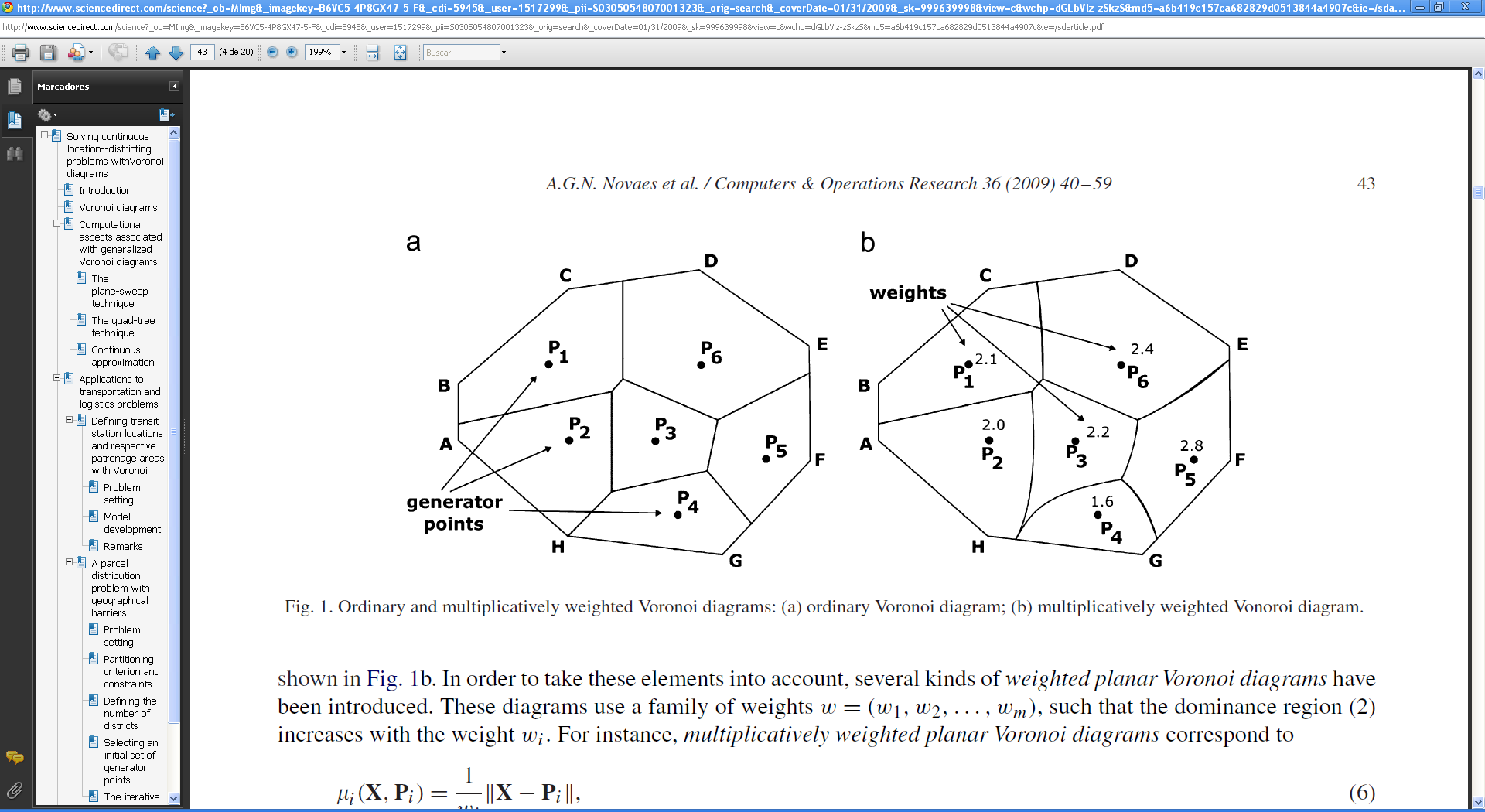 15
[Speaker Notes: The higher the weight of a region, the heigher its dominance (the more points it attracts)
Recall that the region of a site s is all those points  that have s as closest site.

Since in the problem setting all people are interested in traveling to the CBD, the distance between a site (bus or metro station) and a point is the walking distance to the station plus the time from that station to the CBD.]
Forestal applications
VOREST: Simulating how trees grow
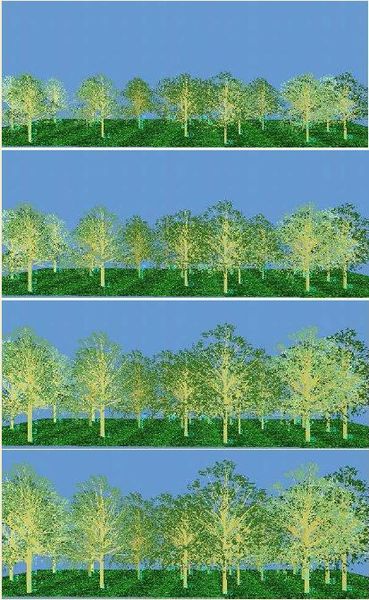 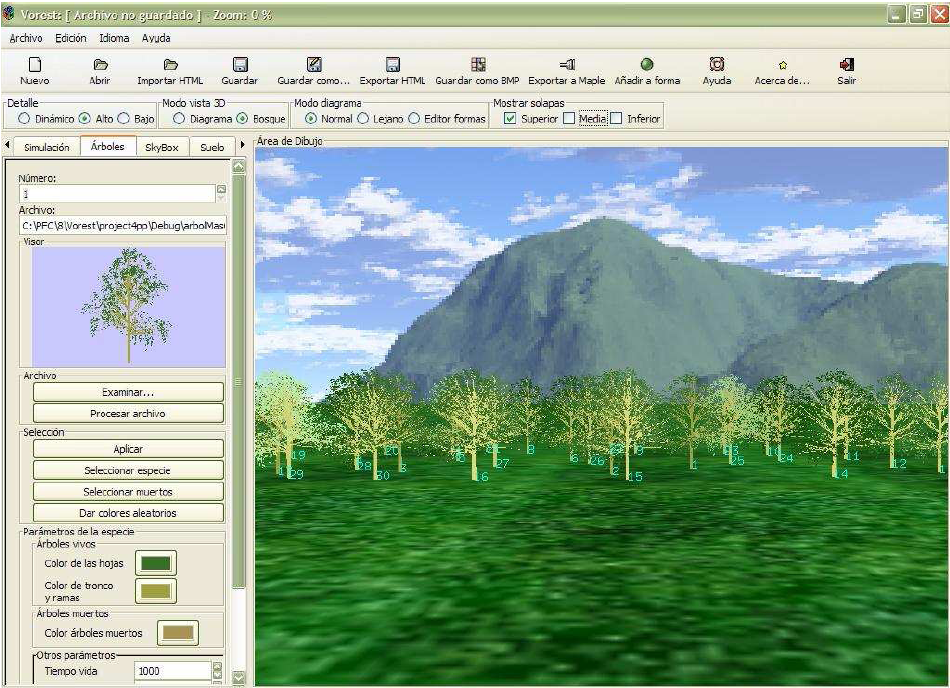 More info: http://www.dma.fi.upm.es/mabellanas/VOREST/
16
Simulating how trees grow
The growth of a tree depends on how much “free space” it has around it
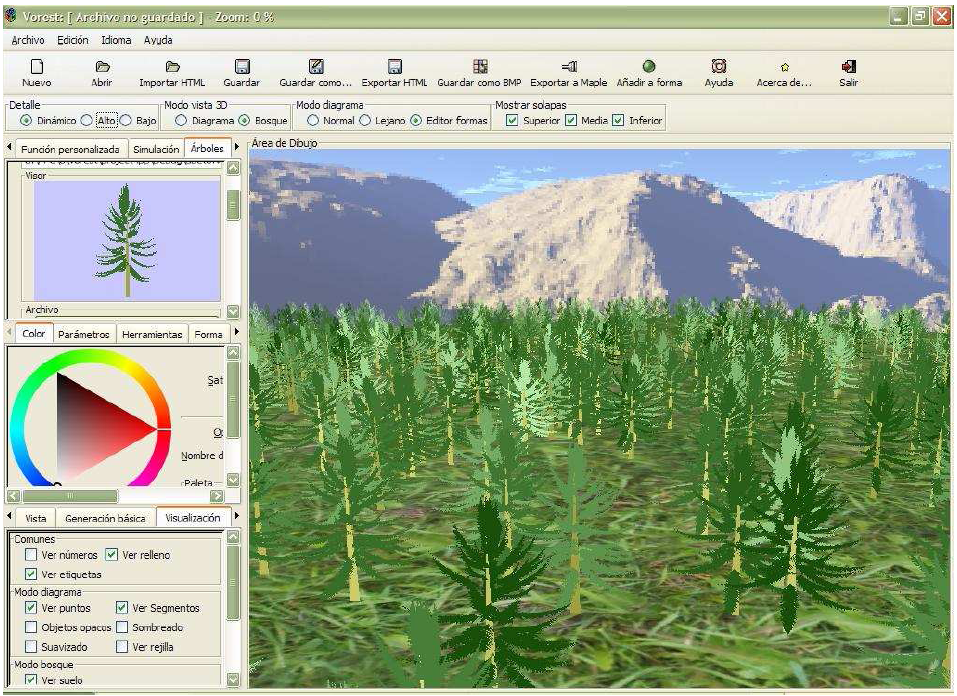 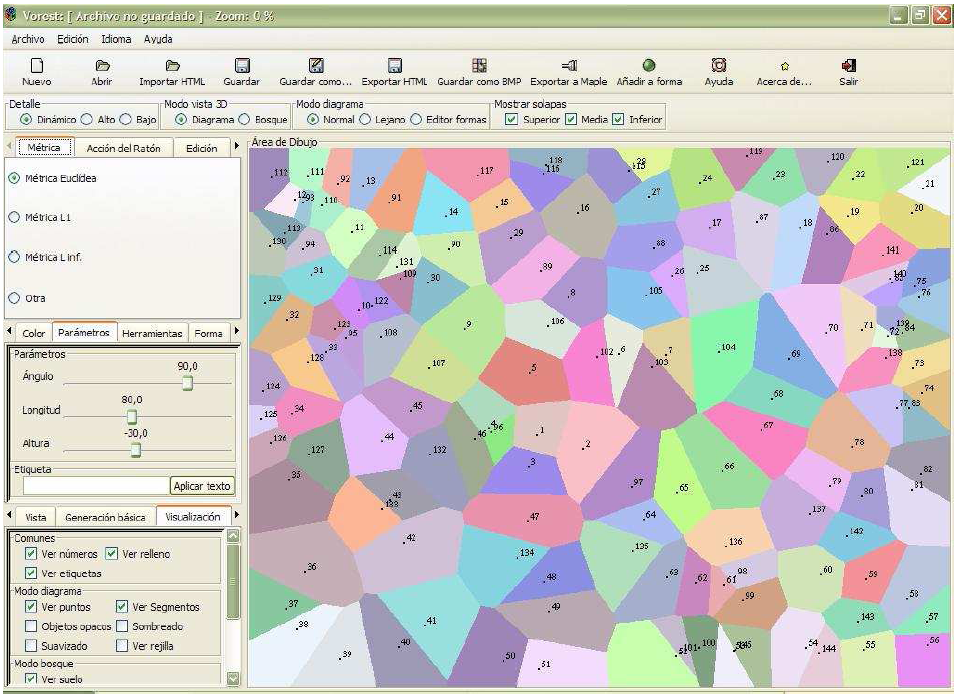 17
[Speaker Notes: Not only the the space on the terrain, but also de space around its “copa”

“La competencia que se produce entre los ¶arboles por dominar el espacio para poder desarrollarse hace que estos sistemas biol¶ogicos est¶en directamente relacionados con los diagramas de Voronoi. En efecto, un diagrama de Voronoi puede verse como la partici¶on del espacio resultante de la expansi¶on de los sitios que lo generan”

Apparently this was modeled by biologists using Voronoi diagrams (although not using that name) something like 50 years ago.]
Lower envelopes of cones
Alternative definition of Voronoi diagram:
2D projection of lower envelope of distance cones centered at sites
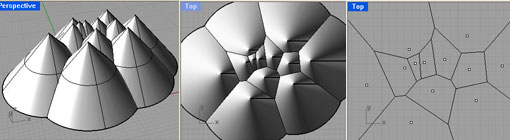 18
Robot motion planning
Move robot amidst obstacles




Can you move a disk (robot) from one location to another avoiding all obstacles?
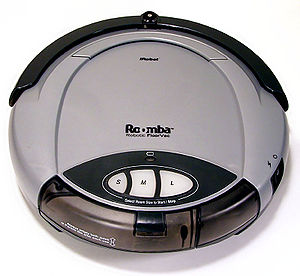 Most figures in this sectionare due to Marc van Kreveld
19
Robot motion planning
Observation: we can move the disk if and only if we can  do so on the edges of the Voronoi diagram
edges are (locally) as far as possible from sites
20
Robot motion planning
General strategy
Compute Voronoi diagram of obstacles
Remove edges that get too close to sites
i.e. on which robot would not fit
Locate starting and end points
Move robot center along VD edges

This technique is called retraction
21